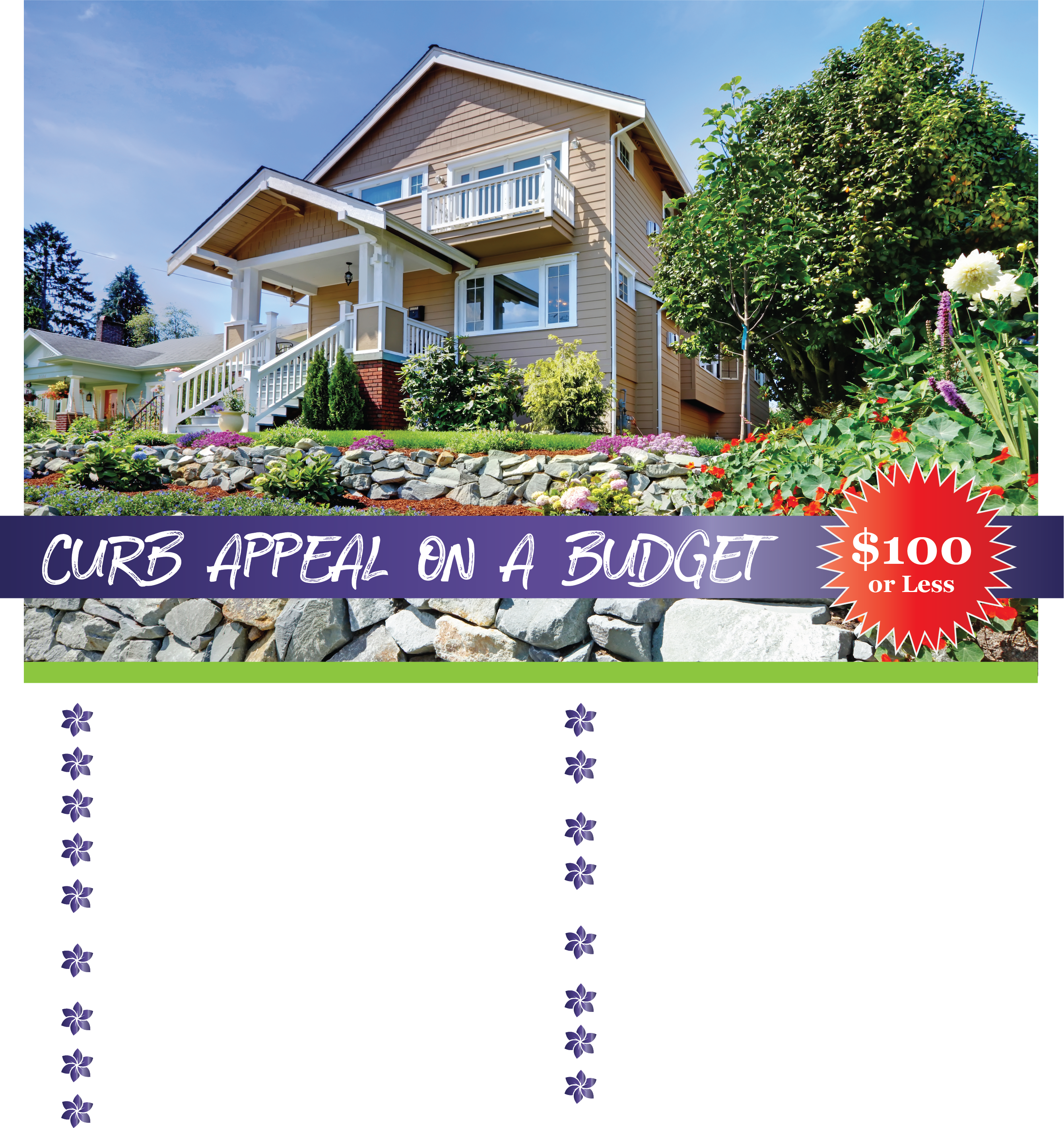 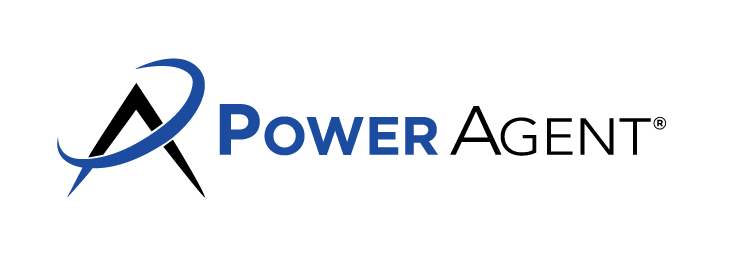 Plant a tree in the front yard.
Purchase and install a unique door knocker.
Install a porch swing with pillows.
Add outdoor furniture, cushions, pillows and accessories.
Install flower boxes. Add pops of color with beautiful, vibrant flowers.
Add greenery and potted plants.
Replace exterior lighting fixtures.
Add nighttime landscape lighting.
Paint the front door.
Install a new, eye-catching door knob.
Accent your porch with curtains.
Add a fun, friendly door mat.
A front door mailbox adds function, appeal and charm.
Replace outdated or damaged mailboxes by the road.
Add a front door wreath.
Purchase or replace house numbers.
Replace, update or build new wood shutters.
Agent Contact Info / Photo(s) Here.